1
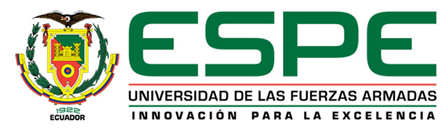 IMPLEMENTACIÓN DE UN SISTEMA DE SOPORTE EN LÍNEA CON RECONOCIMIENTO FACIAL COMO MECANISMO DE SEGURIDAD PARA REPRESENTANTES DE PFIZER
AUTORES:
 
Pillajo Coka Jonathan Andrés
Yaguana Montero Jefferson Estaban
DIRECTORA:
 
Guerrero Idrovo Rosa Graciela
MARZO 2018
2
AGENDA
ANTECEDENTES
PLANTEAMIENTO DEL PROBLEMA
OBJETIVOS
DESARROLLO
MÉTODOS ANALIZADOS
ESTUDIO COMPARATIVO
ALGORITMO PCA
METODOLOGIA DE DESARROLLO
HERRAMIENTAS
IMPLEMENTACION DEL RECONOCIMIENTO FACIAL
CASO DE ESTUDIO
ARQUITECTURA DEL SISTEMA AUTOMATZER
SISTEMA AUTOMATZER
CONCLUSIONES Y RECOMENDACIONES
3
Antecedentes
4
Planteamiento del Problema
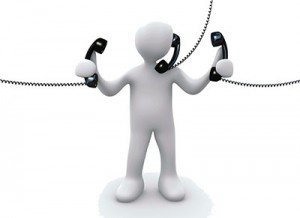 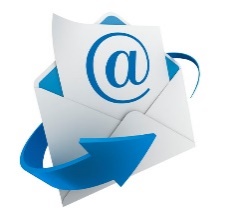 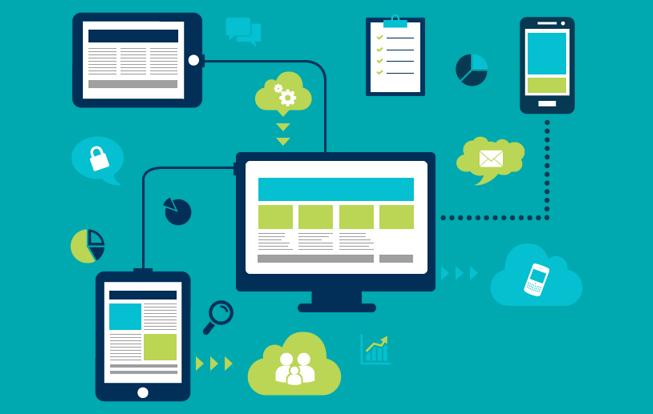 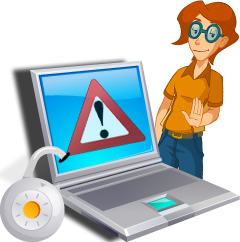 5
OBJETIVOS
6
Objetivo General
Implementar reconocimiento facial como mecanismo de seguridad para el sistema de soporte en línea destinado a los representantes de Pfizer.
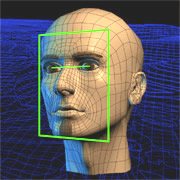 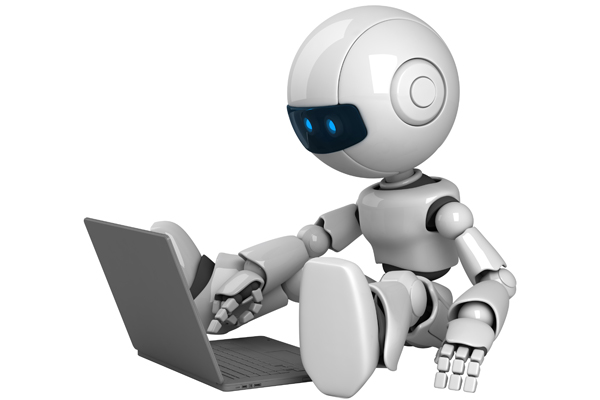 7
Objetivos Específicos
8
MÉTODOS ANALIZADOS
9
10
ESTUDIO COMPARATIVO
11
Métricas Analizadas para la Selección de una Técnica de Reconocimiento Facial
Complejidad Matemática
Entrenamiento Previo de Imágenes
Base de Datos
Procesamiento y Toma de Decisiones
Escala complejidad matemática
12
Escala de entrenamiento previo
Escala de procesamiento y toma de decisión
Escala base de datos
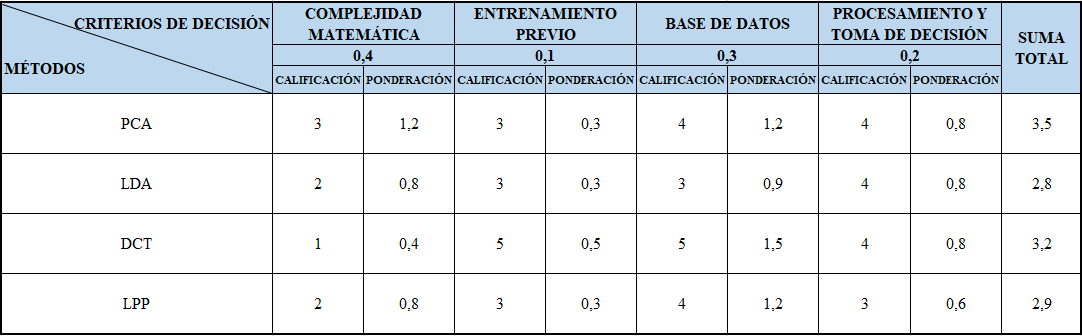 13
ALGORITMO PCA
14
Generar imágenes con las mismas condiciones
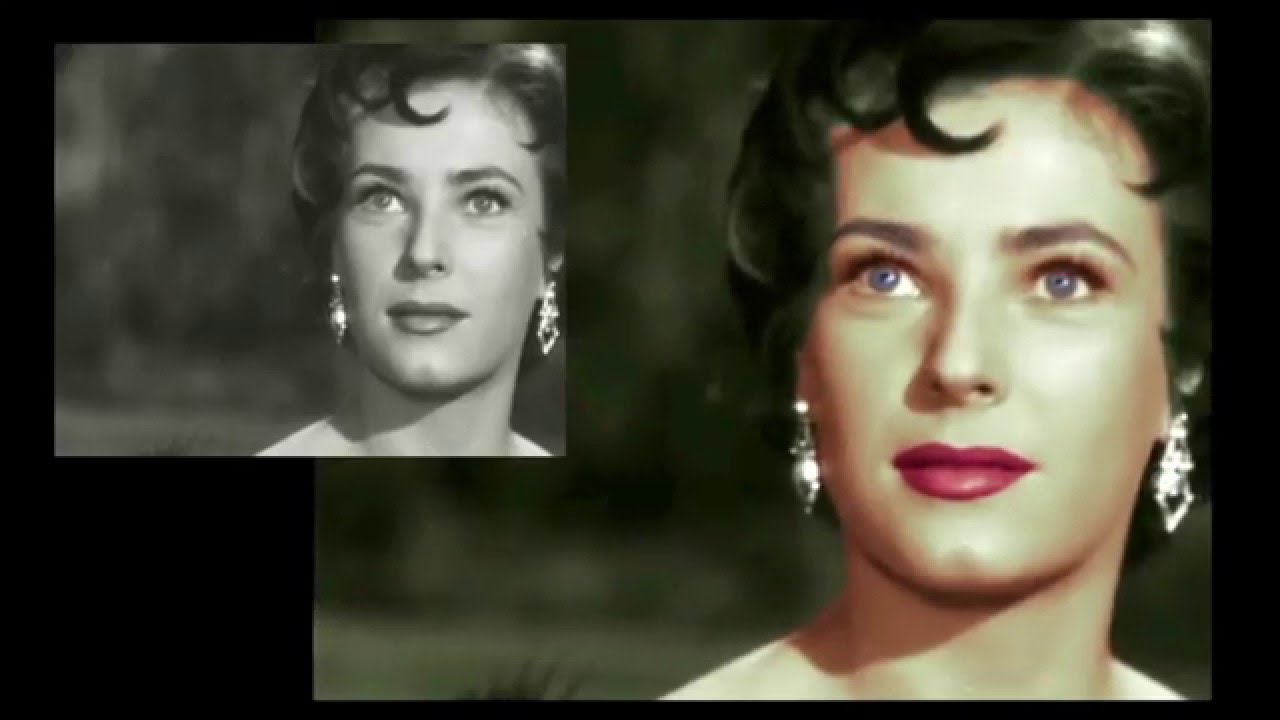 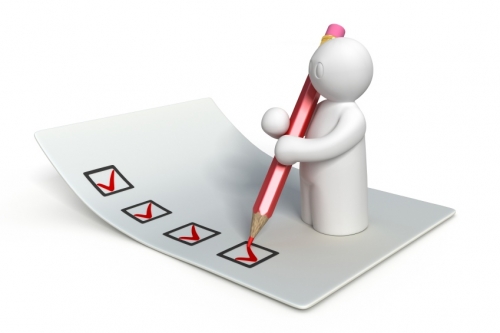 15
Formar un conjunto de datos de entrenamiento
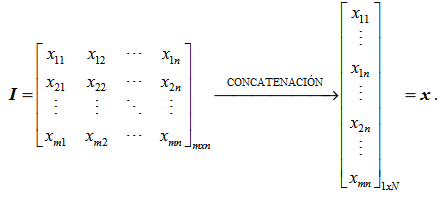 16
Crear una matriz de entrenamiento X
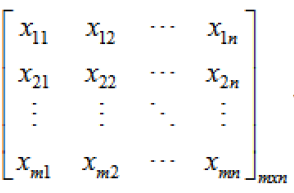 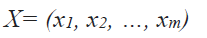 Centrar la matriz X
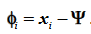 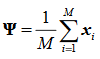 Diferencia de cada vector imagen 
con vector promedio
Vector de valores promedio
17
Hallar los eigenvectors ei y eigenvalues λi
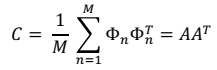 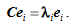 L= ATA (Kim, 2008)
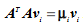 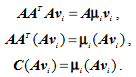 18
Formar la matriz de eigenvectors E para hallar la matriz de proyección Y
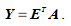 Reconocimiento de rostros
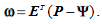 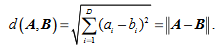 Distancia Euclídea
Proyección del rostro
19
Metodología SCRUM
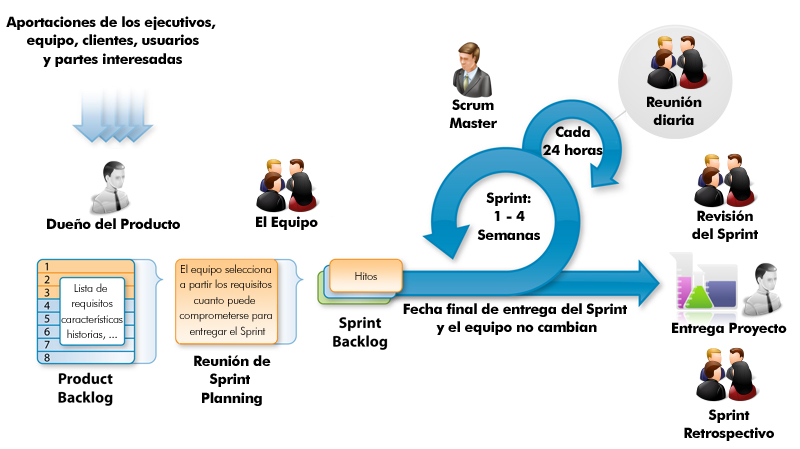 20
Miembros del Equipo SCRUM
Product Owner: Jonathan Pillajo
Scrum Master: Jefferson Yaguana
Equipo de Desarrollo: Jonathan Pillajo, Jefferson Yaguana
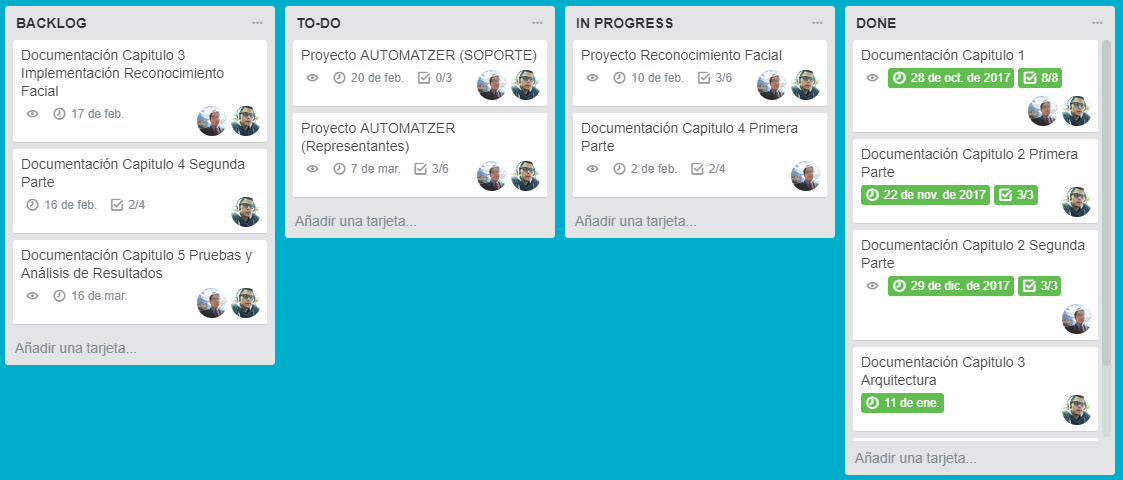 21
Herramientas
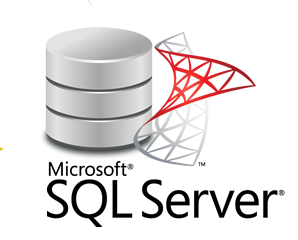 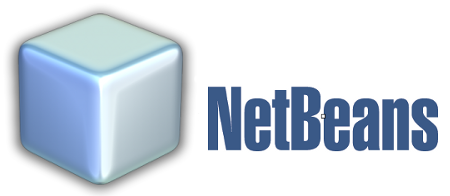 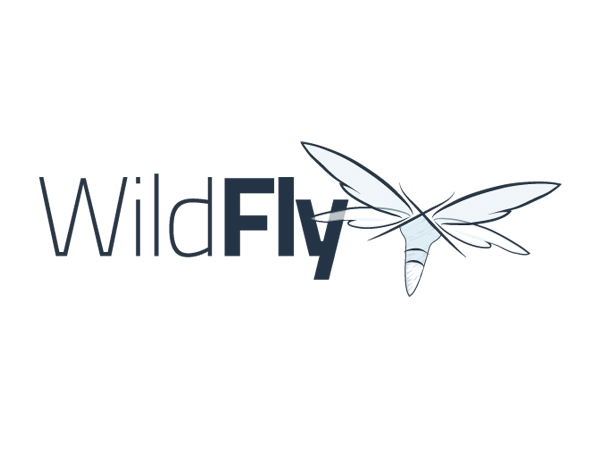 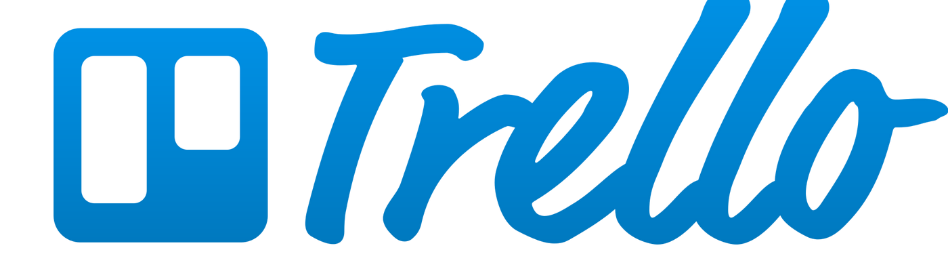 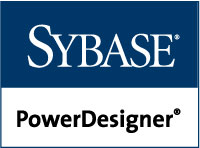 22
IMPLEMENTACION DEL RECONOCIMIENTO FACIAL
23
Pantalla de Inicio
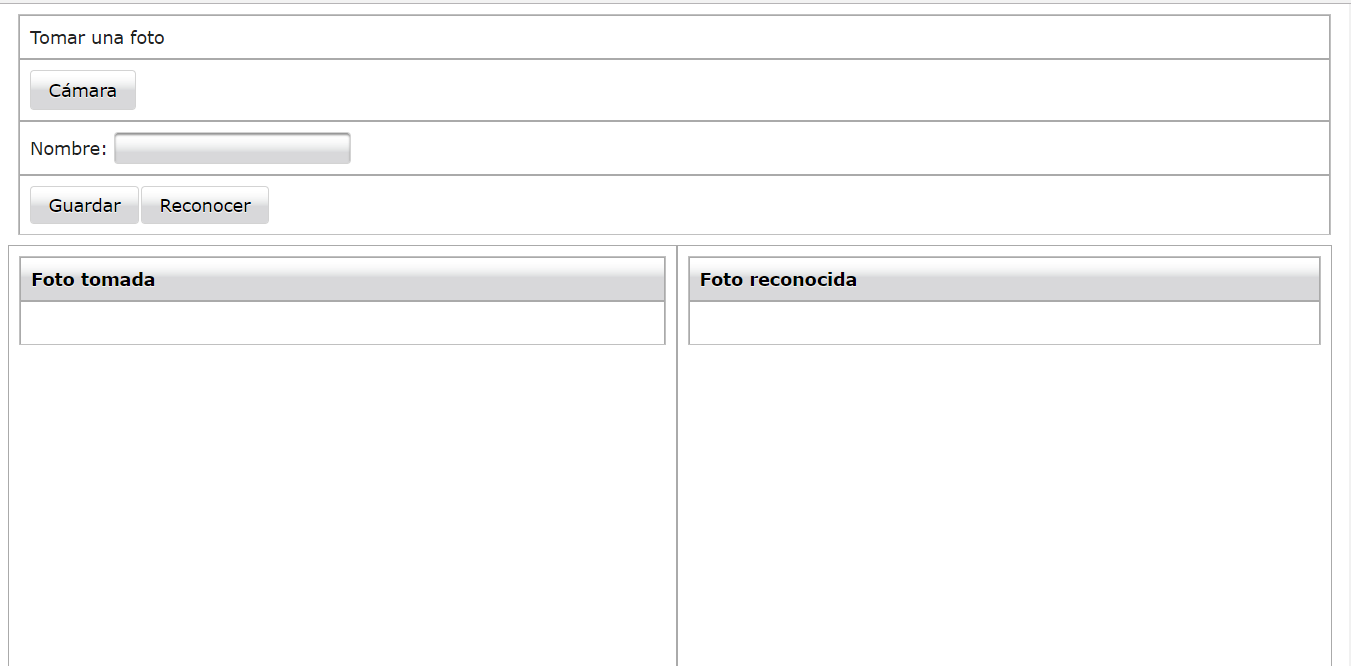 24
Fase de Entrenamiento
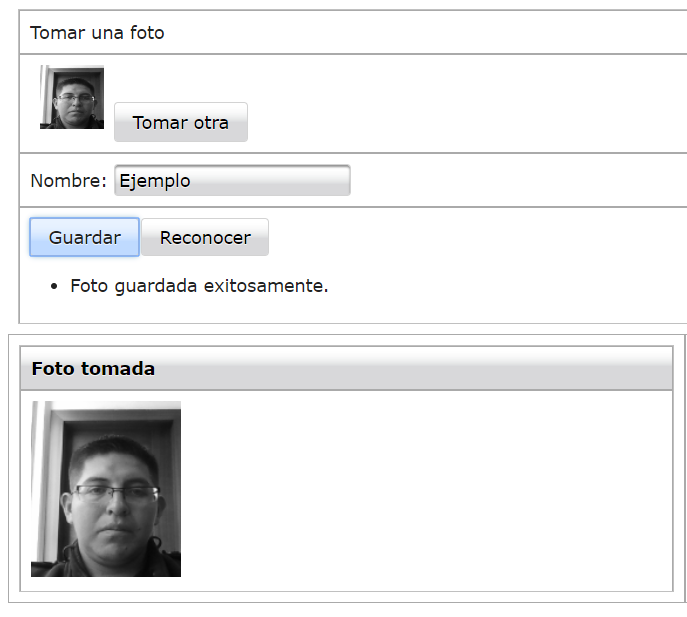 25
Registro en Base de Datos
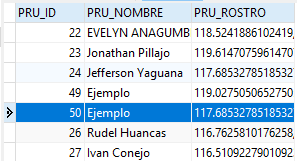 26
Reconocimiento del Rostro
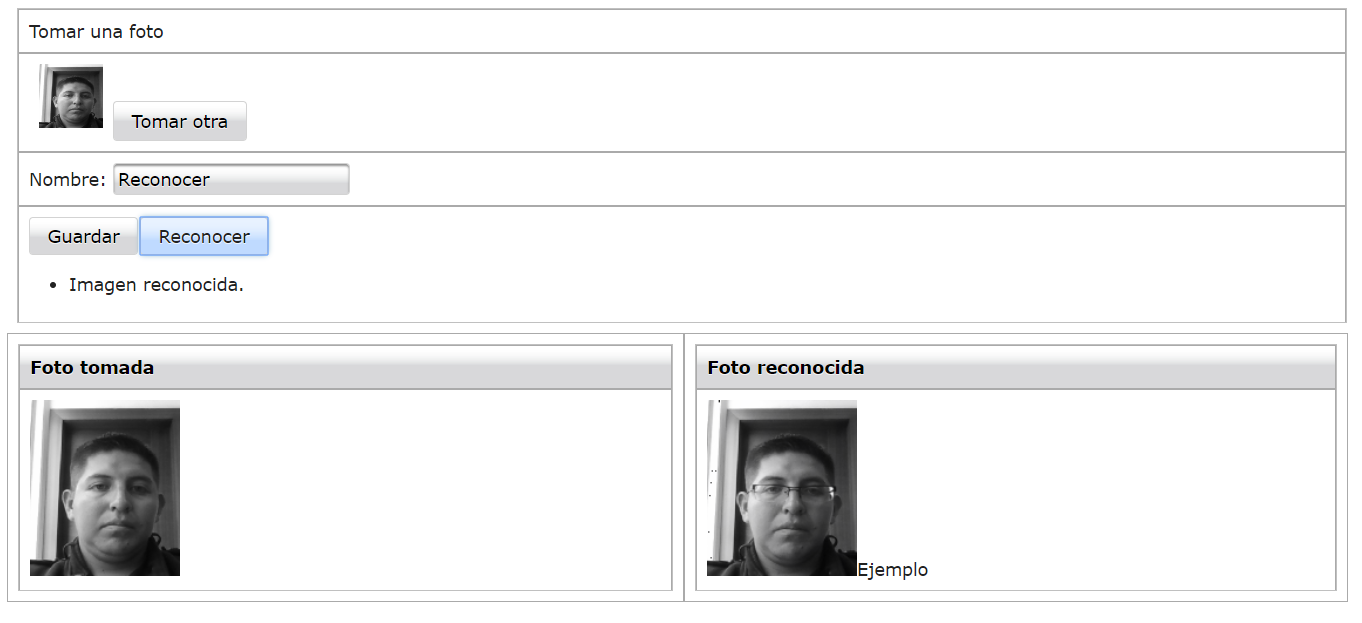 27
CASO DE ESTUDIO
Evaluación del Reconocimiento Facial
28
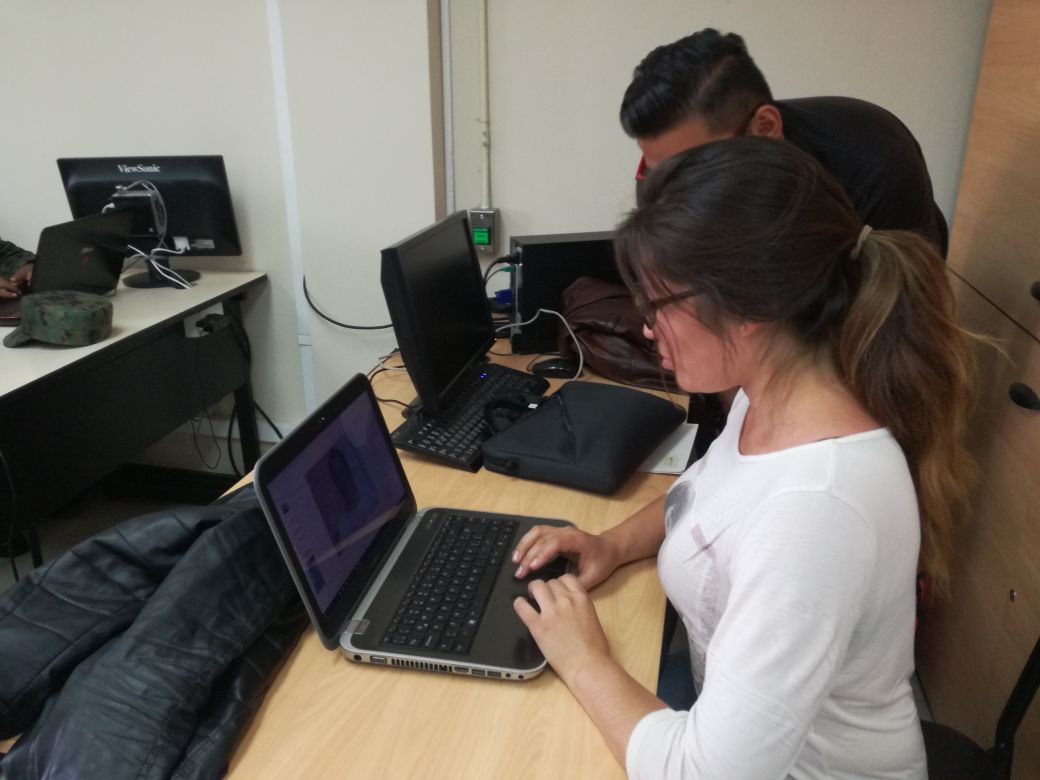 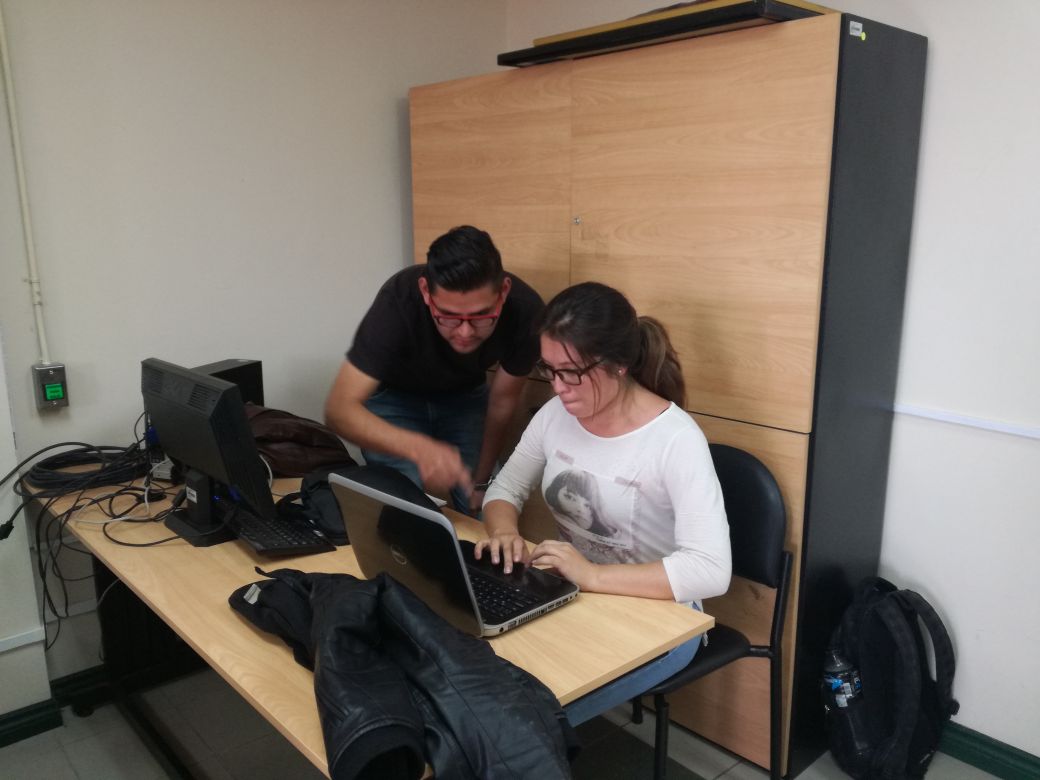 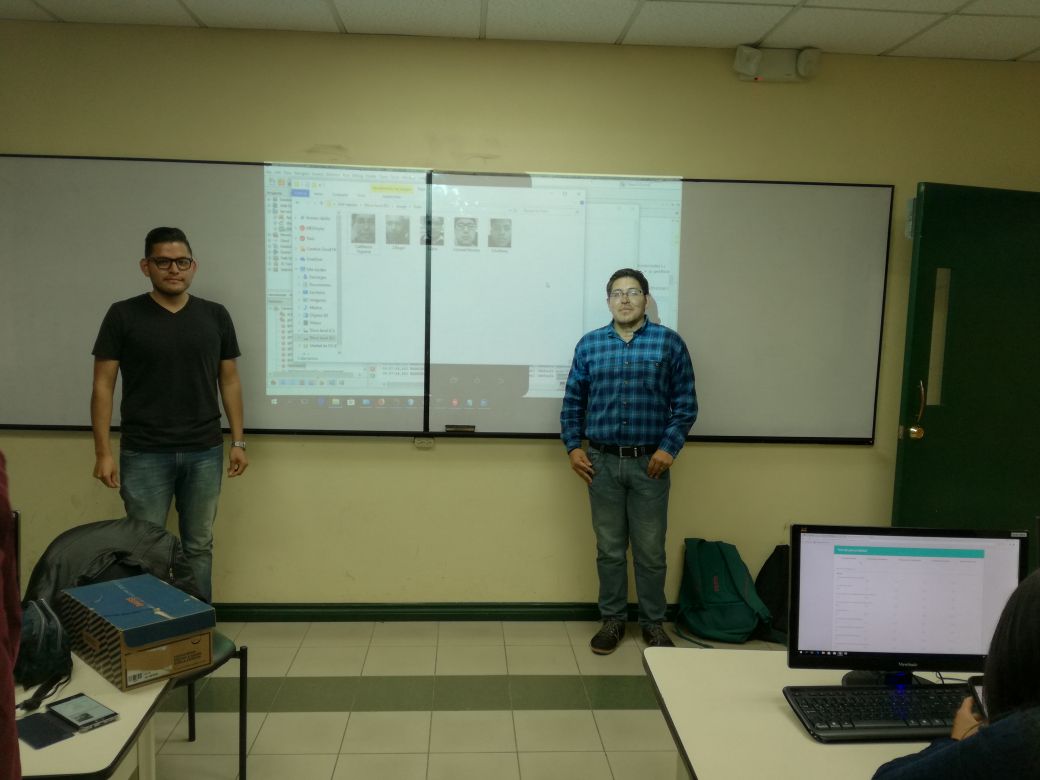 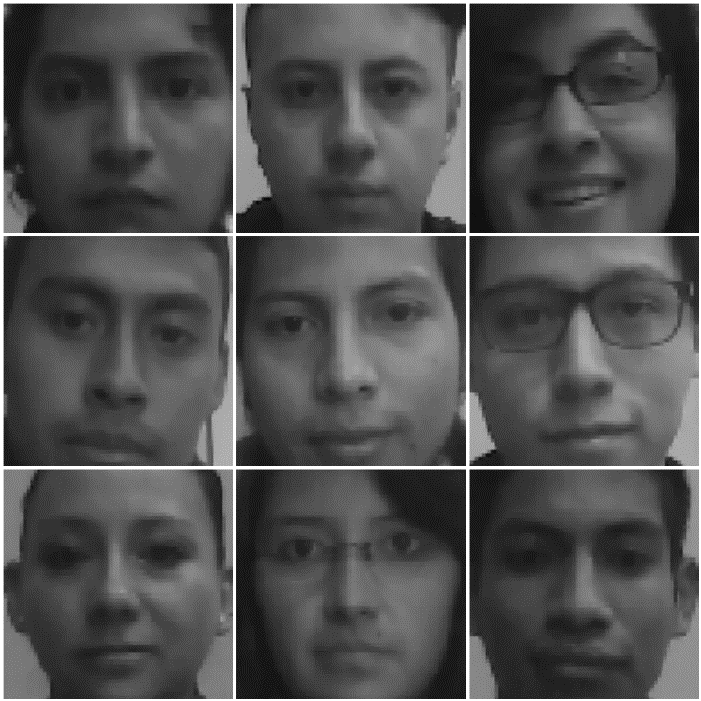 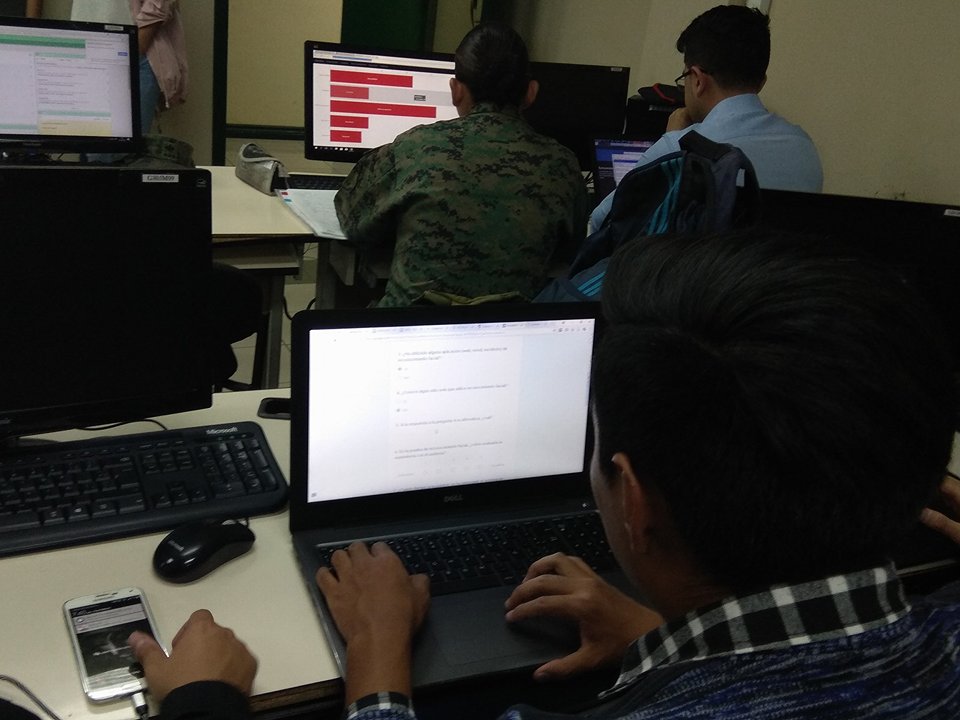 29
Resultados de la encuesta
30
Resultados de la encuesta
31
Arquitectura del Sistema AUTOMATZER
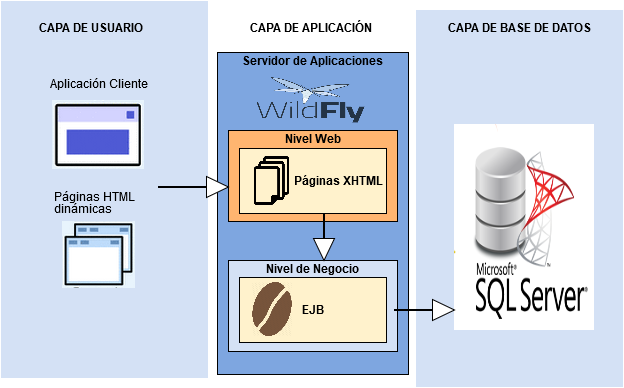 32
APLICACIÓN AUTOMATZER
33
34
CONCLUSIONES Y RECOMENDACIONES
35
Conclusiones
El análisis de las diferentes técnicas de reconocimiento facial, permitió seleccionar la técnica adecuada para su implementación. 
Se desarrolló un paquete con los métodos necesarios para el reconocimiento facial y otros métodos utilitarios para manipular imágenes, arreglos y valores numéricos.
Mediante la metodología SCRUM se logró realizar una planeación efectiva sobre el proyecto de investigación. 
El software AUTOMATZER es de utilidad para los representantes de Pfizer, señalando las pautas que se deben tomar al momento de utilizar el reconocimiento facial para ingresar al sistema.
36
Recomendaciones
Definir correctamente los procesos a seguir, manejar la documentación de requerimientos adecuada y mantener una comunicación correcta con el cliente.
En el desarrollo de la metodología SCRUM se recomienda definir de forma clara los roles.
Se recomienda tener un conocimiento previo sobre el área matemática que se emplea en el algoritmo.
Es recomendable que el servidor de aplicaciones sea reiniciado periódicamente.
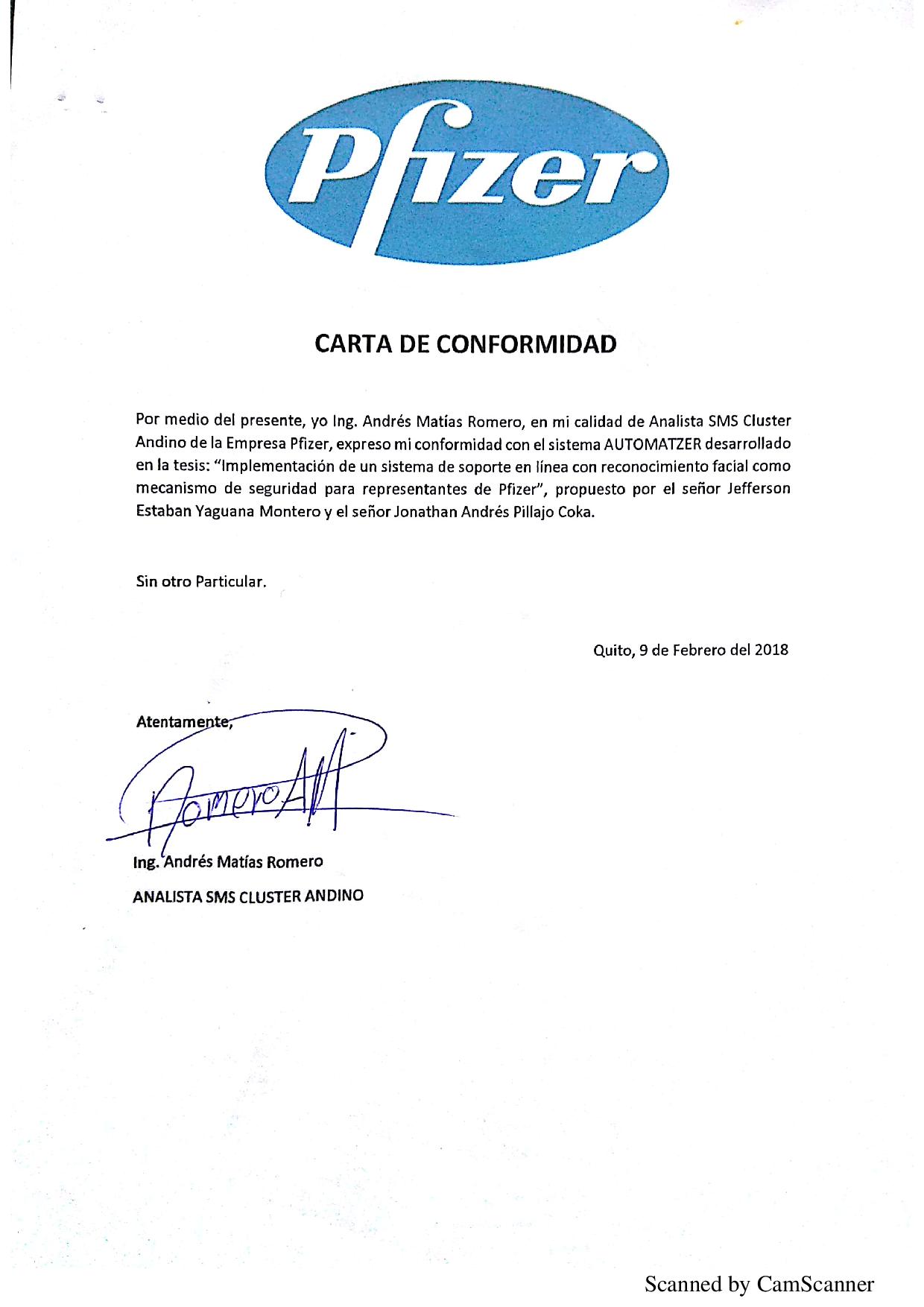 37
38
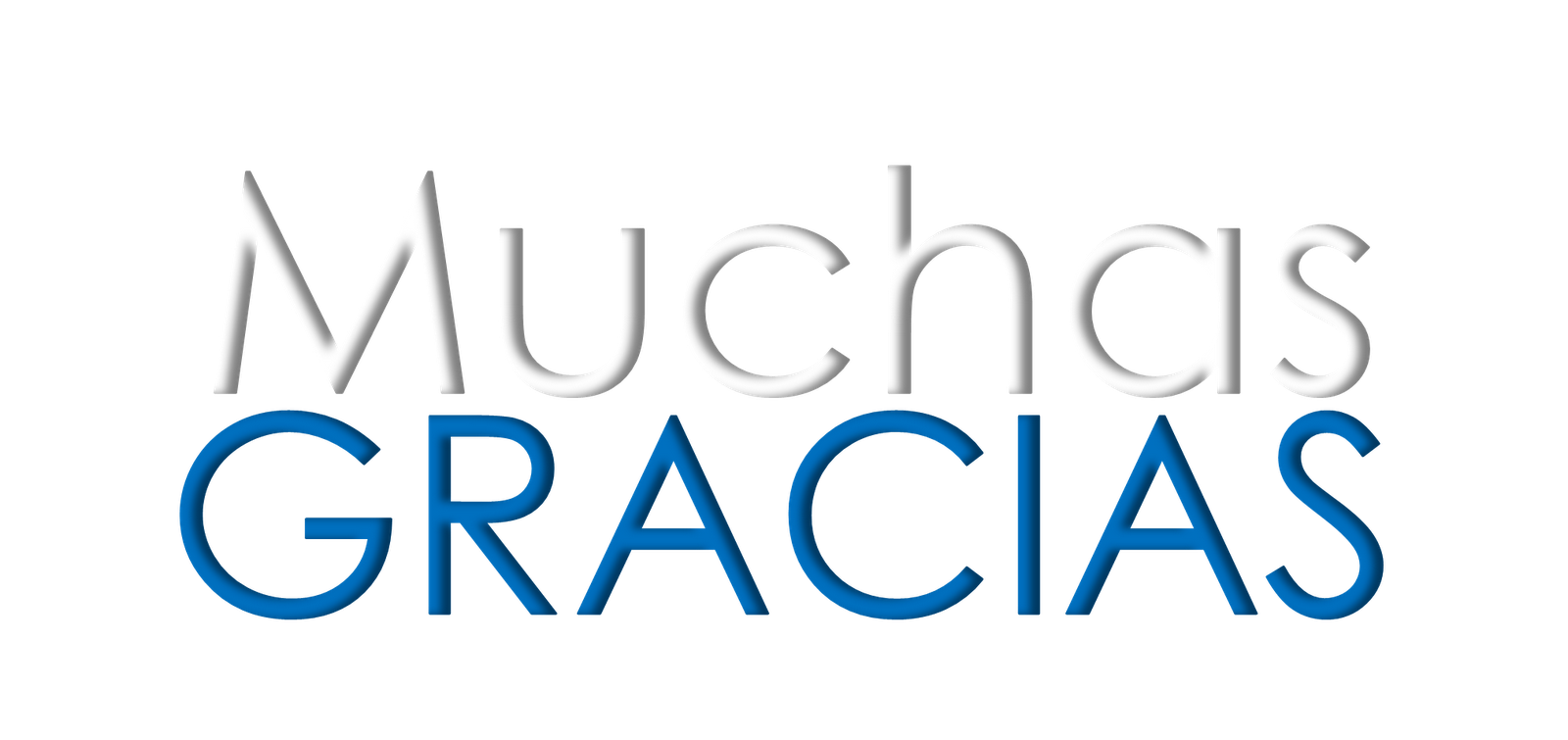